Funkcionalistky přístup
Otázky
Proč podle počtu filmů a vlivu je nejmocnější přístup?
Vývoj funkcionalistického přístupu: úloha jiných přístupů, efekt absorpce 
Jaké důsledky má popularita funkcionalistického přístupu?
Symbolická interakce: pro et contra
Domácí úkol
Očividní ironie filmu: odkaz na Iry (zrzavá barva vlasů, povaha, čtení novin) a pohled na Iry jako odporné a chamtivé 
Přivedení k absurdu a nesmyslu úloh (smrt se chová stejně jako děvče)
Možnost mít bezkonfliktní úlohy, když jsi smrt, člověk jako odsouzený vždycky mít konflikt rolí 
Odmítnout rol znamená ne jen spontánní chování a také akceptování jiné role
Klíčové otázky funkcionalistického přístupu
Co vice ovlivňuje chování a vývoj: osobnost, vlastnosti jednotlivce nebo prostředí, veřejnost?
Jak se dosáhnout rovnováhy mezi prostředí a jednotlivcem
Představa o normě a zdrojích  její vypracování
Snacha analyzovat člověka v rámci symbolických interakcí
Klíčové pojmy funkcionalistického přístupu
Významné vlastnosti funkcionalistického přístupu: rovnováha mezi sebou a světem
Osobní zodpovědnost za rovnováhu
Akceptování konvencionálních hodnot
Popis osobnosti přes úlohy a vztahy mezi nimi (úloha jako strukturní element vztahů mezi světem a sebou)
Popište postavu Simby podle schémata: potřeby, normy, úlohy, kde je konflikt  podle filmu
Klíčové ideje přístupu ve filmu Lvi Král
Kolo (kolotoč) života
Osud podle přírody 
Správně uspořádání společnosti 
Zlí jsou ti, kdo májí nebo poruchu chování nebo odlišují se od norem
Úkol ke klipu o natočení filmu Lví Král
http://www.youtube.com/watch?v=o8ZnCT14nRc&feature=related
Co posiluje naší afektivitu ve filmu 
Jaké symbolické interakce vysílá píseň
Podrobení humanistického přístupu
Kdo představuje humanistický přístup ve filmu?
Jakou úlohu má ten přístup?
Co se stání s postavami, které jsou humanisti? 
Co zmizí z obsahu humanistického přístupu?
Generace animovaných filmů v rámci funkcionalistického přístupu
Co se mění od generace k generaci:
Popis veřejnosti
Fokus norem  
Způsoby dosazení vyrovnanosti 
Důsledná komplikace představy o normách a sady úloh
Významné vlastnosti funkcionalistického přístupu:potřeby jsou klíčové koncepty
Různé přístupy k popisu potřeb a jejich faktorů: 
psychoanalýza, 
behaviorismus, 
sociální naučení,
ekologická psychologie 
systémová rodinná terapie
První generace: hippi kultura a mainstream
The jungle book (1967) 
Aristocats (1970)
Many Adventures of Winnie the Pooh (1977)
Fox and the Hound (1981)
Motto: různobarevnost vzorků chování jako základ vyrovnané osobnosti
The jungle book
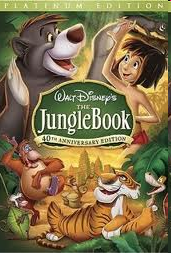 http://www.youtube.com/watch?v=Y5ojV1r1XHM
Druhá generace: nebezpečnost progresu a vyrovnání s přírodou
Lion king (1994)
Pocachontos (1995)
Tarzan (1999)
Motto: Zpátky k přírodě, přirozenost pudů a citů
Tarzan, 1999
http://www.youtube.com/watch?v=YbwLKUeu5cw&feature=related
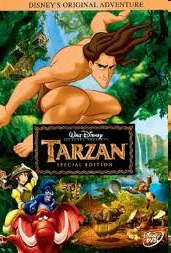 Třetí generace, filmy katastrofy
Emperor's New Groove (2000)
Atlantis: The Lost Empire (2001)
Ice age (2002)
Motto: máme být spolu, abychom přežili
Emperor's New Groove
http://www.youtube.com/watch?v=uT4ySwoh27Q
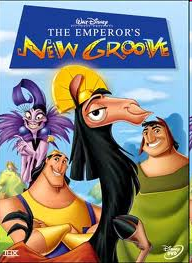 Čtvrtá generace: autenticita  a její předpis
Spirit: Stallion of the Cimarron (2002)
Finding Nemo (2003)
Shark Tale (2004)
Happy Feet (2006)
Surf's Up (2007)
Motto: hledej  svou cestu a přes to sebe, balance mezi vazbou a nezávislosti, návrat k předurčenému údělu
Spirit: Stallion of the Cimarron, 2006
http://www.youtube.com/watch?v=d2mppbi9QX4
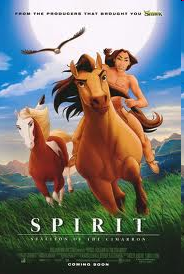 Otázka
Proč různé společnosti točí filmy stejného typu podle vysílání a motto za stejnou dobu?
Co je zdrojem podoby motto?
Závislost na filmy?
Proč ne:
Media specific emotions (osmdesátý leta)
Potřeba v silnějších afektech jako nový druh potřeby za dobu konsumování (Majo Esses, 2000) 
potřeba v silnějších zážitcích a možnosti jich dávat najevo, být mezi těmi, kdo se cítí stejně
Meta emoce a meta-zkušenost
Divák má vice meta-zkušenosti než skuteční zkušenosti (Mayer Gaschke Oliver, 2005)
Otázka o vlivu zkušenosti v přítomnosti na transformaci této zkušenosti v rámce konsumace filmů  a opak
Pět strategií emocionální regulace (Gross, 2007)
selekce situací (přes čtení popisu filmu a zkušenost divák může kontrolovat to, na co se divá); 
modifikace situací (divák si vybírá, jak se bude dívat na film); 
divák může přerozdělovat svou pozornost a vnímání; 
divák má možnost interpretovat a ohodnocovat film podle různých kritérií; 
divák může regulovat rychlost vnímání a své reakci
Vítěz konsumní kultury
Ridley Scott 
Dějiny a extrémní situace jako zdroj vysílání norem
Nejslavnější filmy Skotta
První film Ridley Skotta
Film o slušnosti a změně představy o slušném chovaní za dobu války a míru
Otázky k filmům Skotta
Jak konstruuje spravedlnost, jaký význam má jednotlivec ve prospěch dosazení spravedlnosti? 
Nakolik představa o spravedlnosti je podobná revolučnímu přístupu?
Jeden z posledních filmů
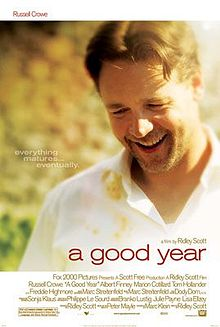 Kostra funkcionalistického přístupu
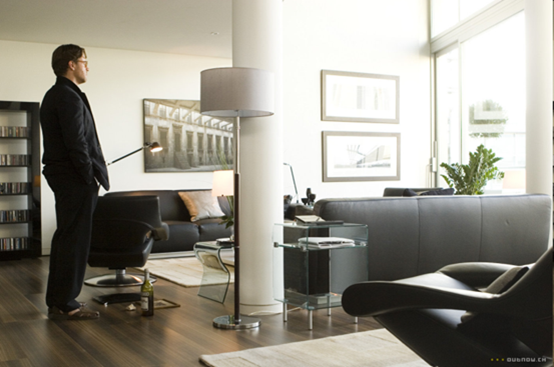 Situace rozpaku
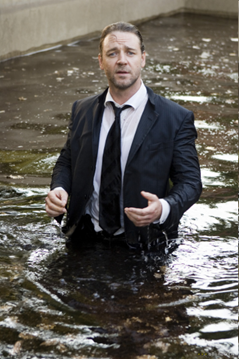 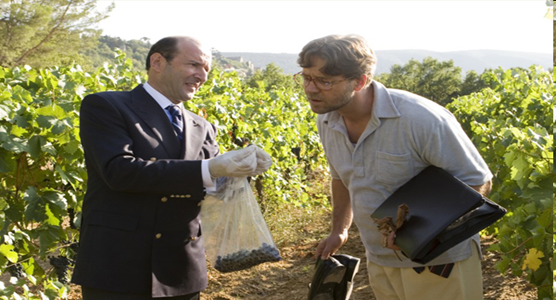 Změna kvůli čemu
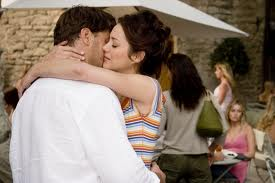 Vítěz éry konsumní kultura: Steven Spielberg
Budoucnost jako důsledek nesprávního chování 
Řetěz norem: člověk nemůže dodržovat jen některé z norem, musí akceptovat veškerý systém
Nejslavnější filmy Spilberga
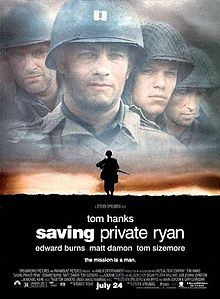 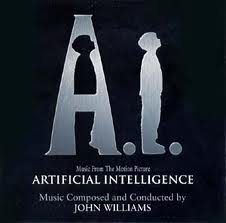 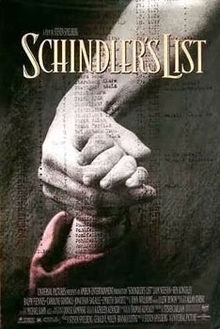 Tajemství úspěšného filmu podle Spielberga
Těžká cesta k normalitě
Slabý a zlý proti silnému, vytrvalému a dobrému
Morálka proto moralismu 
Co ješte?
Domácí úloha
Šindlerův seznam podívat se